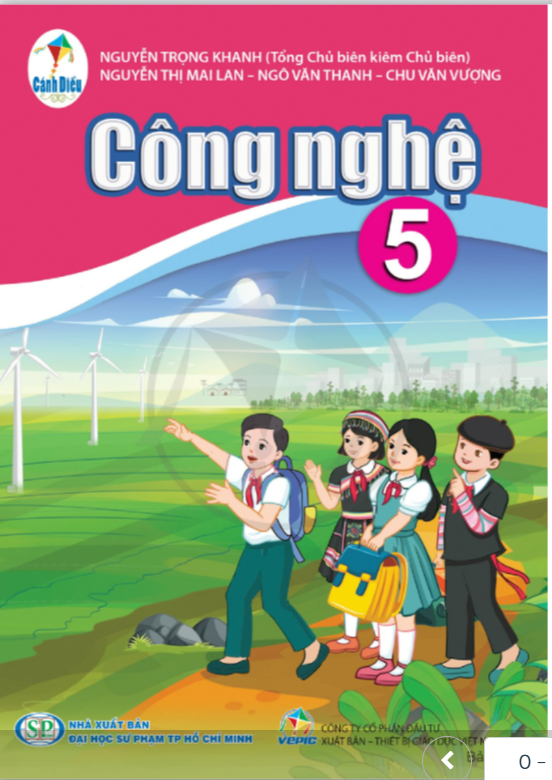 Công nghệ
Bài 3 : NHÀ SÁNG CHẾ
(tiết 1)
KHỞI ĐỘNG
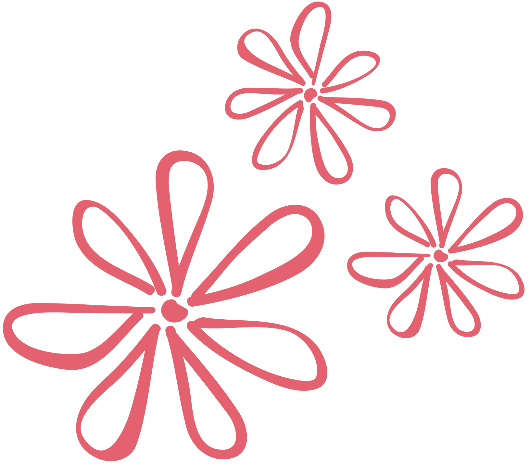 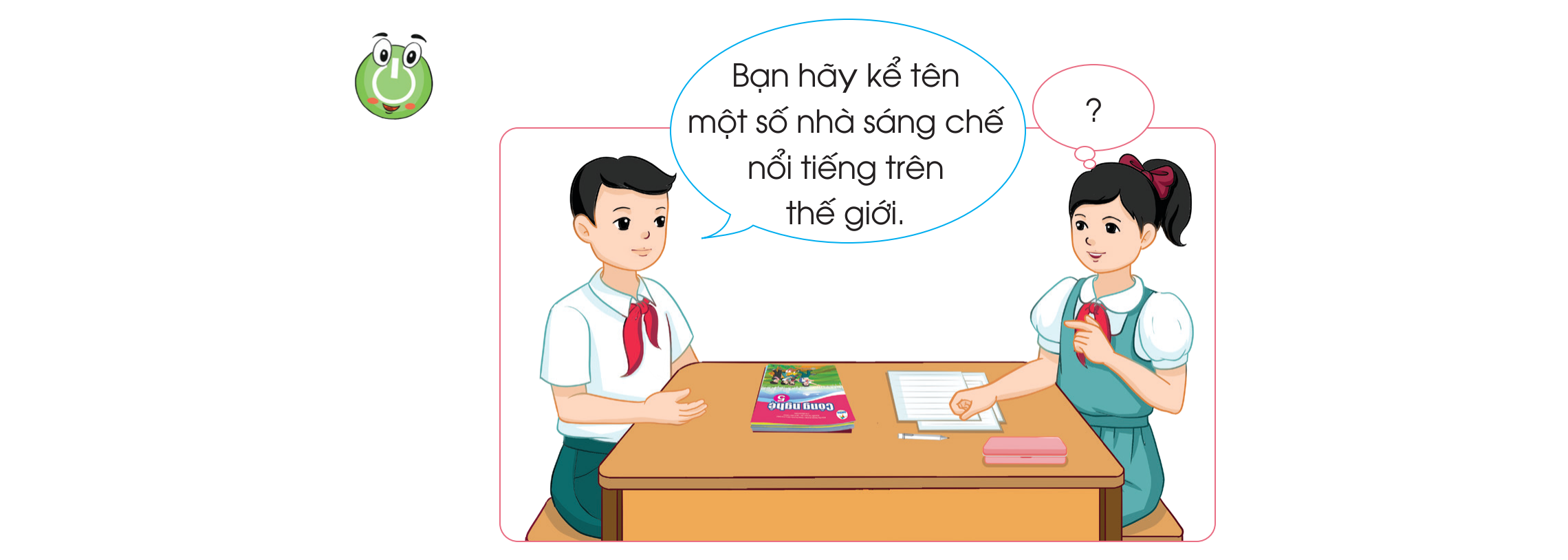 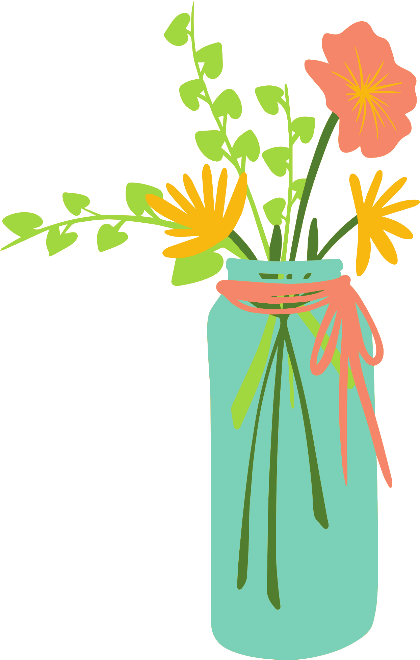 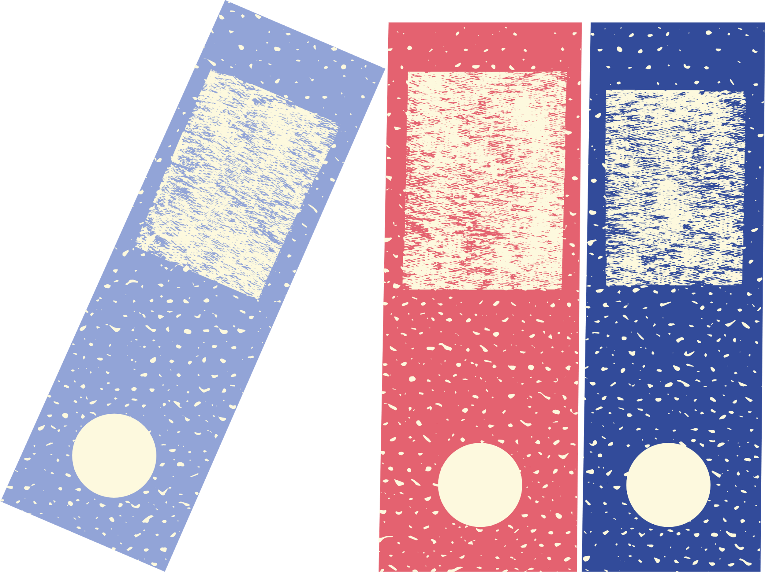 Một số nhà sáng chế nổi tiếng trên thế giới là:
- Tô-mát Ê-đi-xơn.
- Các Ben.
- Giôn Lo-gi Ba.
Hình thành kiến thức mới
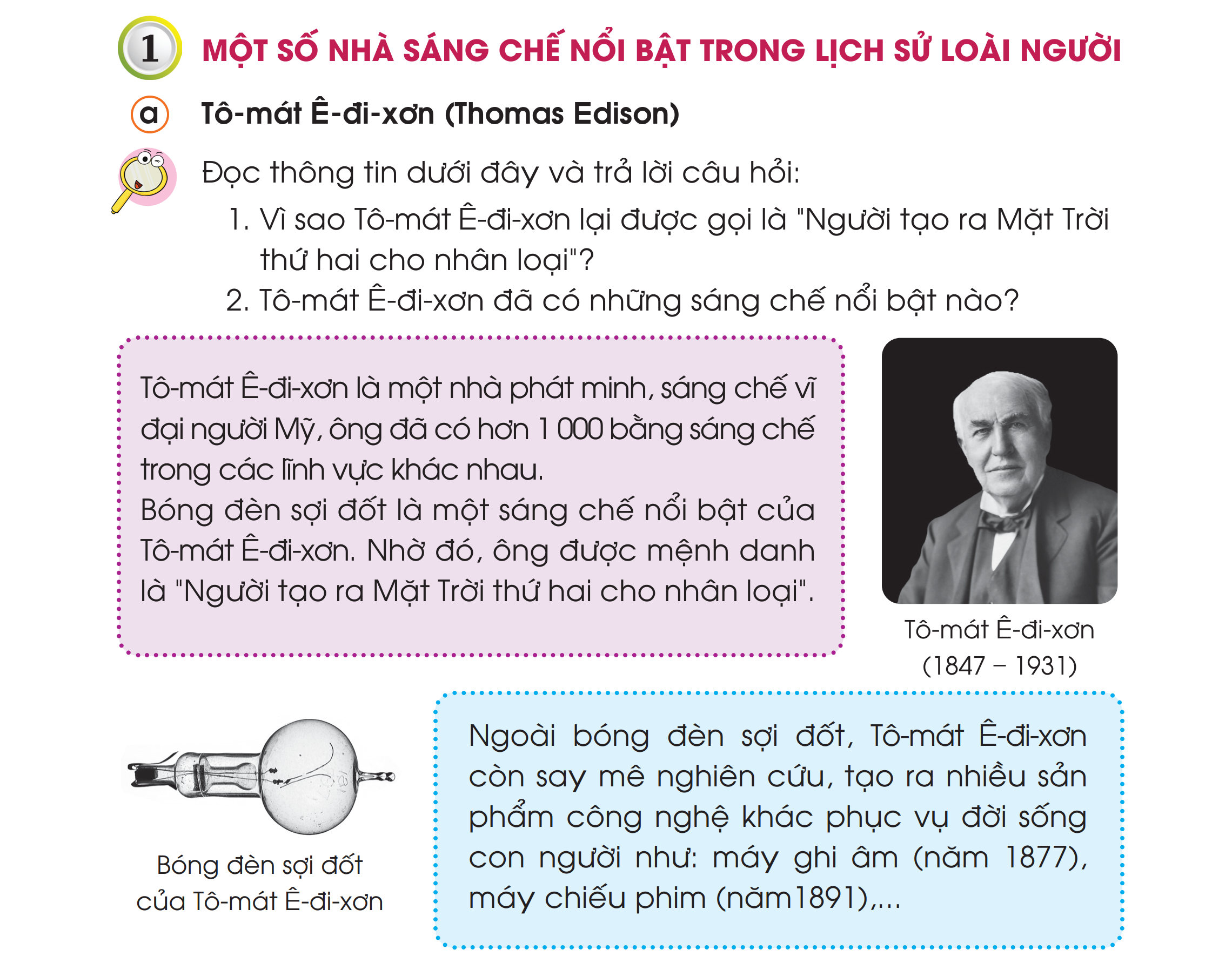 + Mặt trời cung cấp ánh sáng cho Trái đất vào ban ngày, còn bóng đèn điện cung cấp ánh sáng cho từng nhà, từng làng xóm, thành phố vào ban đêm khi Mặt trời lặn. Vì vậy, ông được gọi là người tạo ra Mặt trời thứ hai cho nhân loại.
+ Những sáng chế nổi bật của Tô-mát Ê-đi-xơn : Bóng đèn điện, máy ghi âm, máy quay phim, máy điện báo,…
Kể tên những sáng chế của Ê-đi-xơn còn được sử dụng đến ngày nay ?
Những sáng chế của Ê-đi-xơn còn được sử dụng đến ngày nay là: Bóng đèn điện, máy quay phim, máy ghi âm.
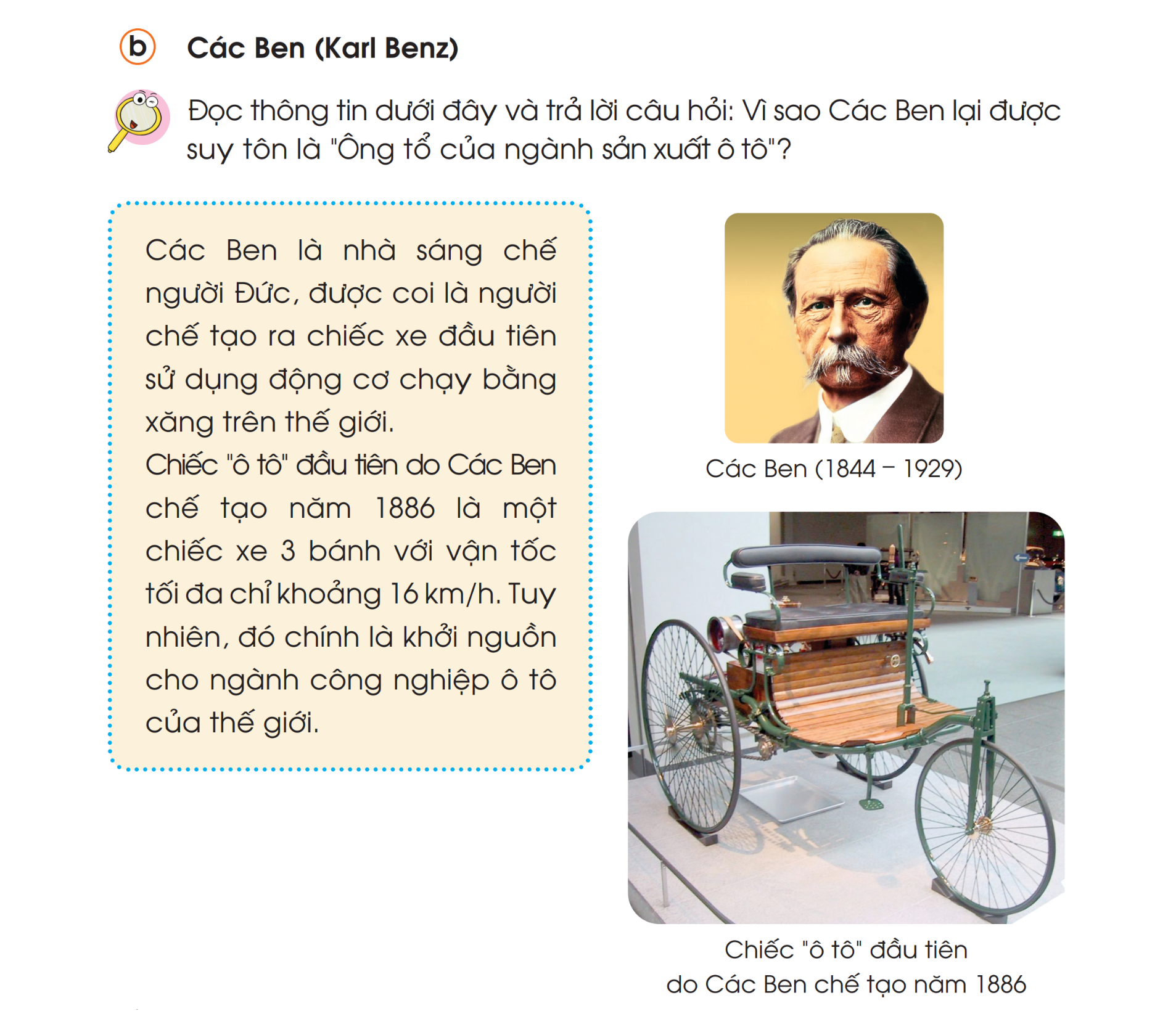 + Các Ben là nhà sáng chế người Đức. Ông sinh năm 1844 và mất năm 1929.
+ Các Ben được gọi là ông tổ của ngành sản xuất ô tô là vì Ông là người đầu tiên sáng chế ra chiếc ô tô chạy bằng xăng, sau đó ông thành lập công ty sản xuất ô tô. Sau này, công ty của ông sáp nhập với công ty DMG và lấy tên là Mercedes BenZ cho đến tận ngày nay.
Chiếc ô tô ngày nay có những điểm gì khác biệt so với chiếc ô tô đầu tiên của Các Ben ?
Chiếc ô tô ngày nay thường có 4 bánh, có kính, có cửa xe, chạy nhanh hơn,…
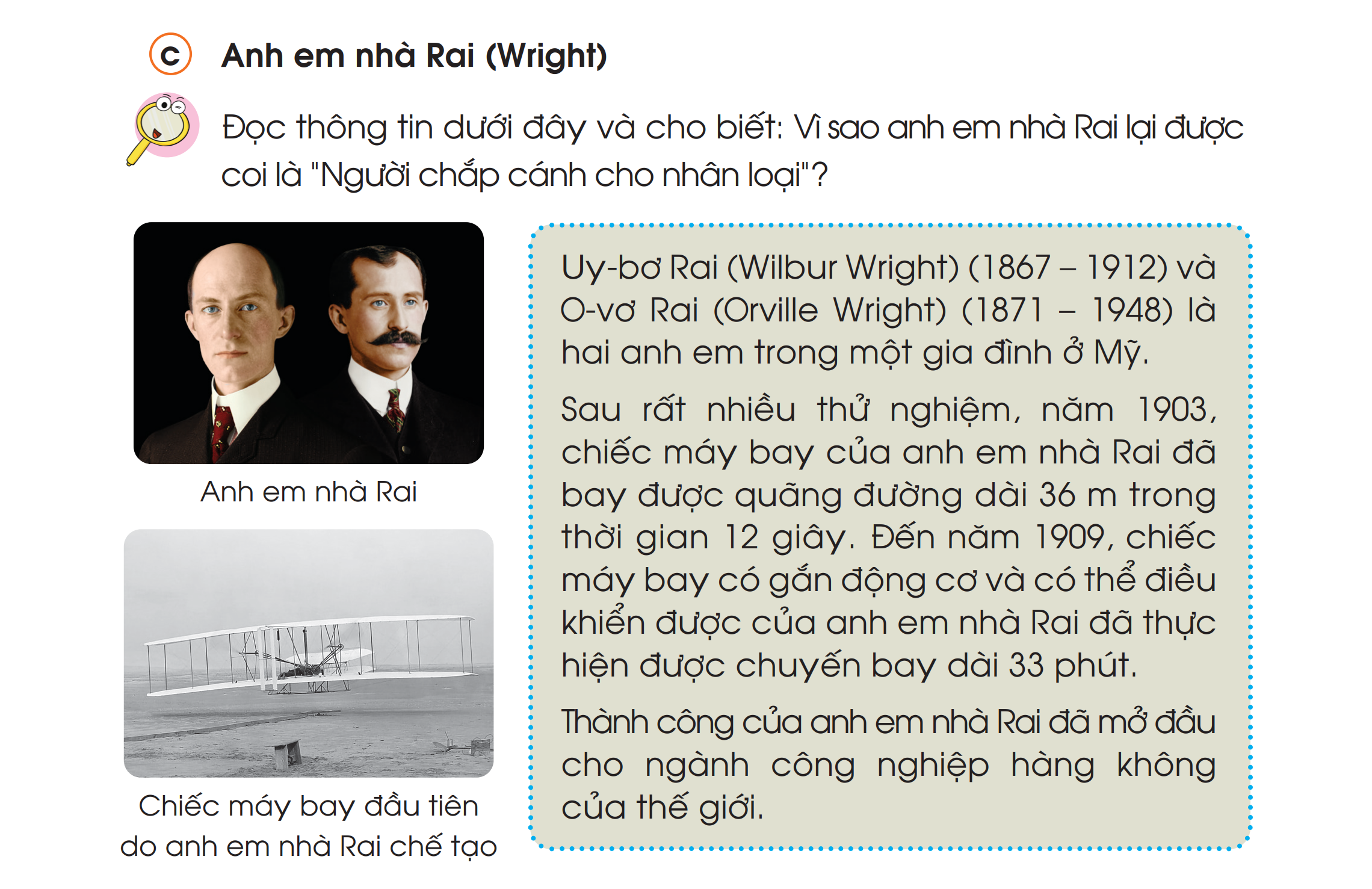 + Anh em nhà Rai là Uy-bơ Rai (1867-1912) và O-vơ Rai (1871-1948) là hai anh em trong một gia đình ở Mỹ.
+ Sáng chế của họ là máy bay có gắn động cơ.
+ Anh em nhà Rai được coi là Người chắp cánh cho nhân loại vì từ lâu con người ước mơ được bay trên bầu trời như những con chim, với máy bay do anh em nhà Rai sáng chế ra con người đã có thể nghĩ đến việc bay trên bầu trời.
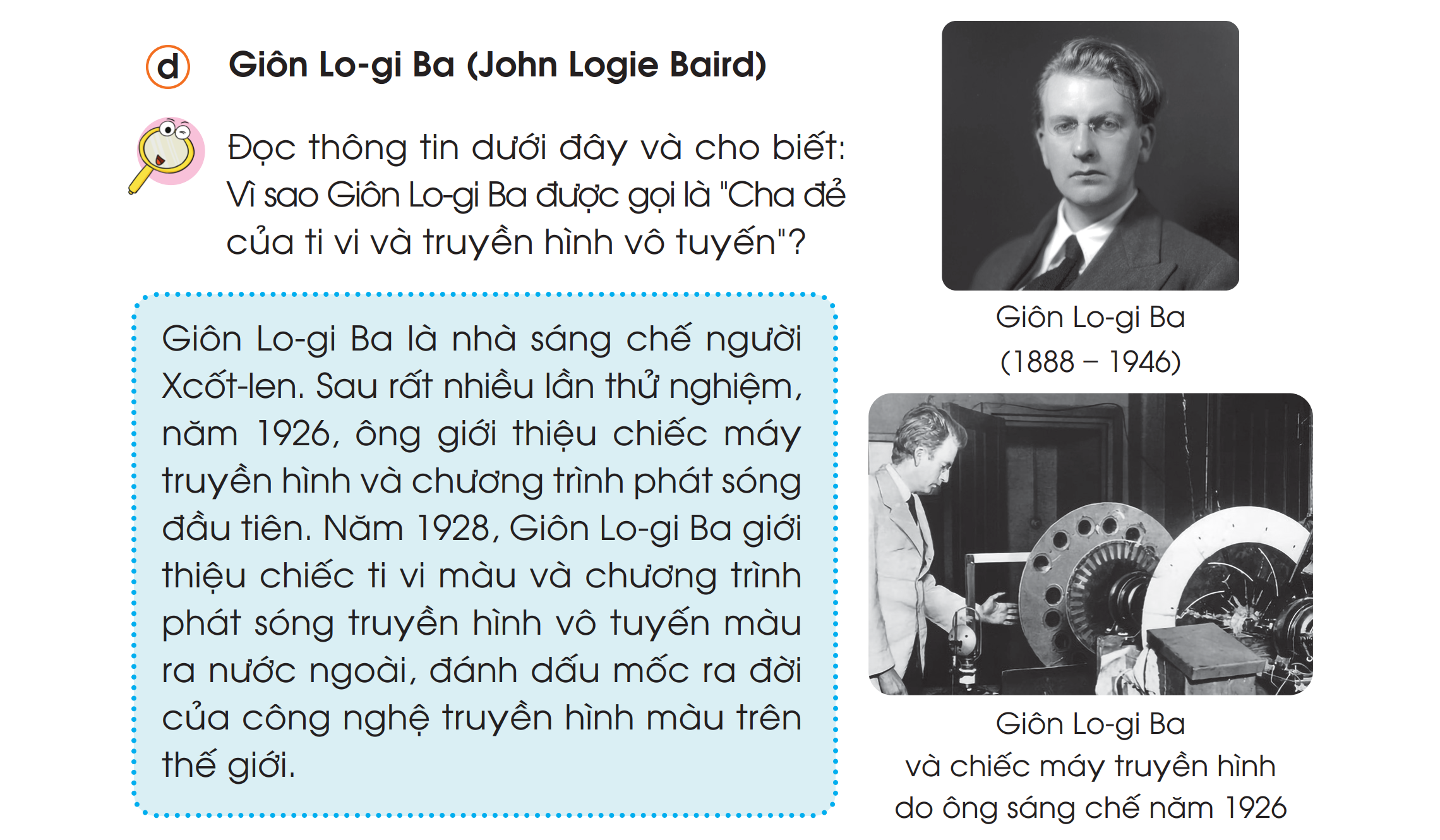 + Giôn Lo-gi Ba là nhà sáng chế người Xcốt-len, ông sinh năm 1888 và mất năm 1946.
+ Ông là người đầu tiên giới thiệu chiếc máy truyền hình và chương trình phát sóng vào năm 1926, năm 1928 ông giới thiệu chiếc tivi màu và lần đầu tiên phát sóng truyền hình màu ra nước ngoài, vì vậy ông được gọi là cha đẻ của tivi và truyền hình vô tuyến.
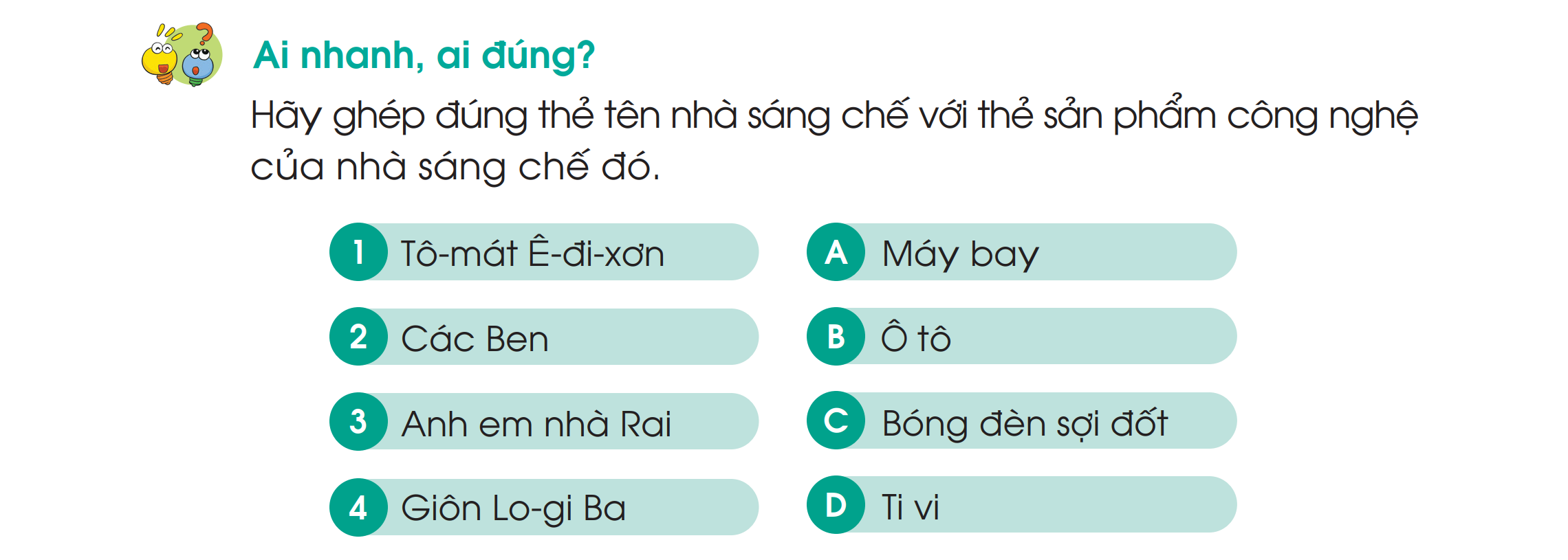 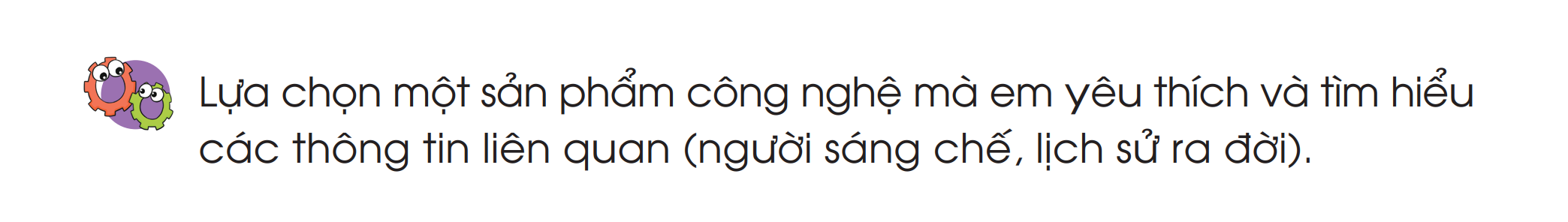 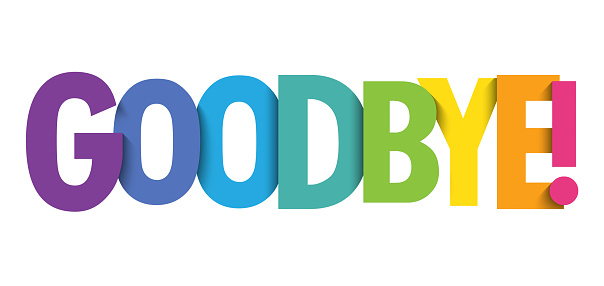